Русский язык
Тема урока:
Повелительное наклонение глаголов.
  4 класс.
Разбери по составу глаголы повелительного наклонения:
унесу
унеси
пишем
пиши
отрежь
забрось
отбери
навяжу
навяжи
тяни
Проверь:
унесу
унеси
пишем
пиши
отрежь
забрось
отбери
навяжу
навяжи
тяни
Что обозначают глаголы в повелительном наклонении ?
совет
просьба
приказ
подумай
нарисуйте
равняйся
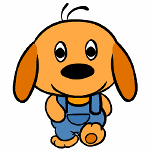 Как образуется форма повелительного наклонения?
1 лицо
уберу(ед.ч; буд.вр.)
бросим(мн.ч; буд.вр.)
сижу(ед.ч; наст.вр.)
повел.накл.
убери

брось

сиди
частица + 3 лицо

пусть решает
пускай бежит
пусть уйдёт
Как изменяются глаголы повелительного наклонения?
Ед.ч.             множ.ч.

неси – несите
ищи – ищите
крути - крутите
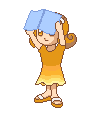 Выписать глаголы повелительного наклонения:
Пойди в библиотеку и принеси книгу. Формуляр пусть оформят на Костю. Прочитайте рассказ о животных и нарисуйте иллюстрацию. За эту работу получишь отметку.
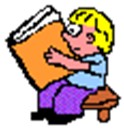 Проверь :
Пойди в библиотеку и принеси книгу. Формуляр пусть оформят на Костю. Прочитайте рассказ о животных и нарисуйте иллюстрацию. За эту работу получишь отметку.
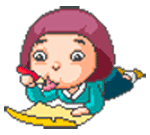 Как образованы глаголы. Измени их форму.
приставить
надставить
наставить
расставить
Домашнее задание:
Стр.34-35, всё прочитать. 
Написать свою историю (10-12 предложений).
Молодцы!
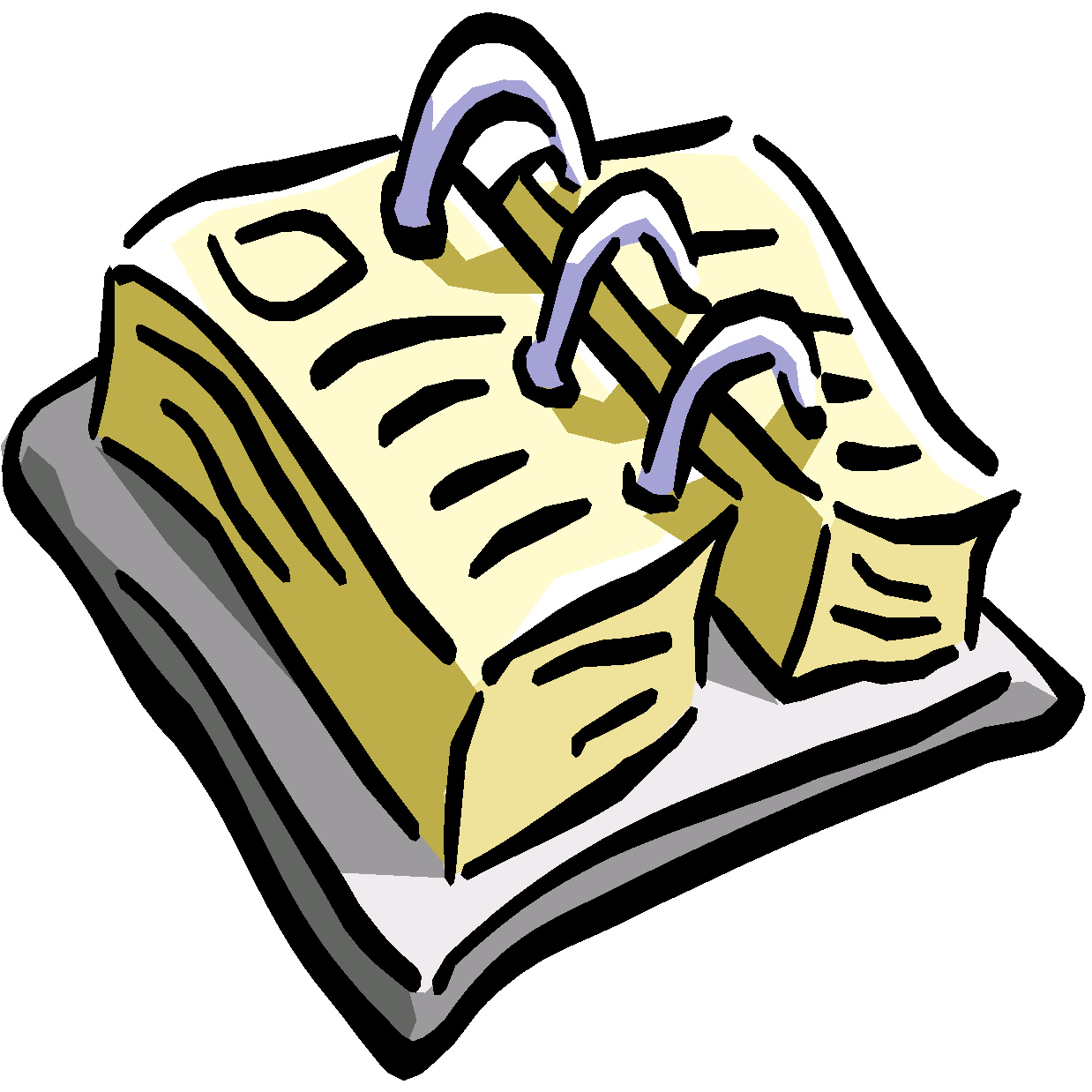